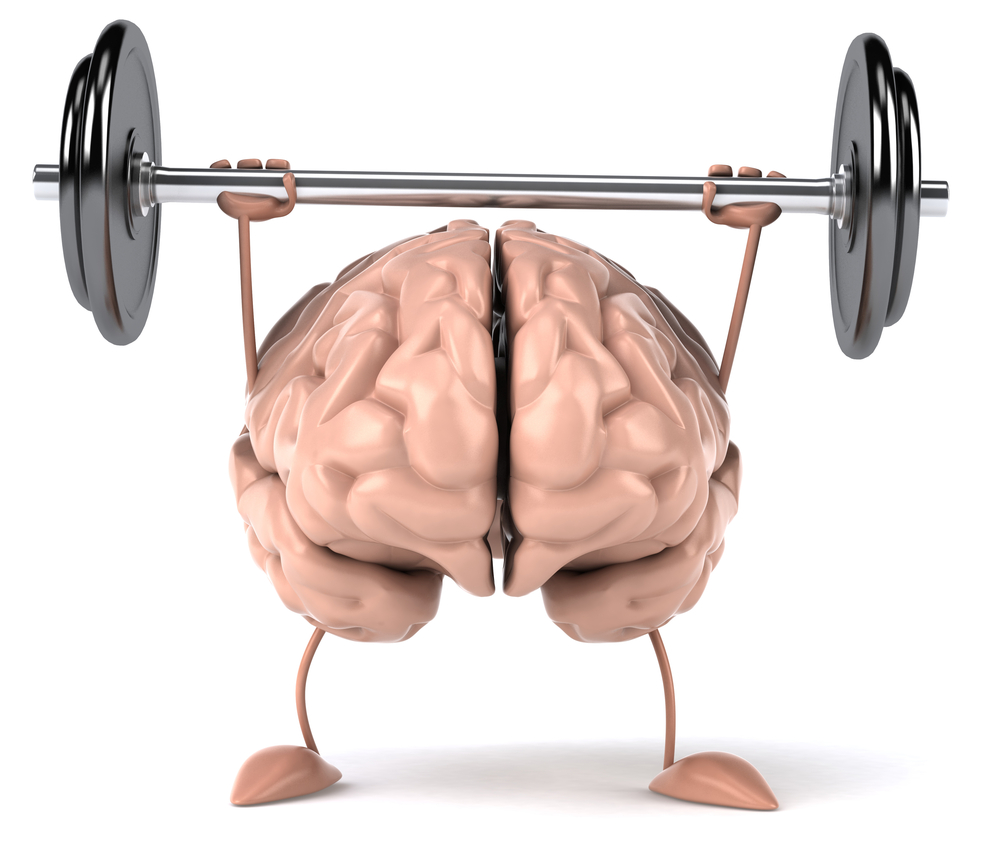 Six (6) Things Mentally Strong People Do
By Life Learned Feelings
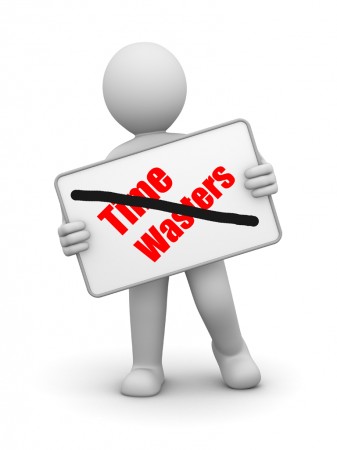 #1
They move on.  They don't waste time feeling sorry for  themselves
BBV2M LLC
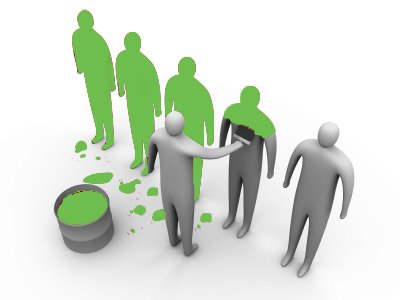 #2
They embrace Change.  They welcome Challenges
BBV2M LLC
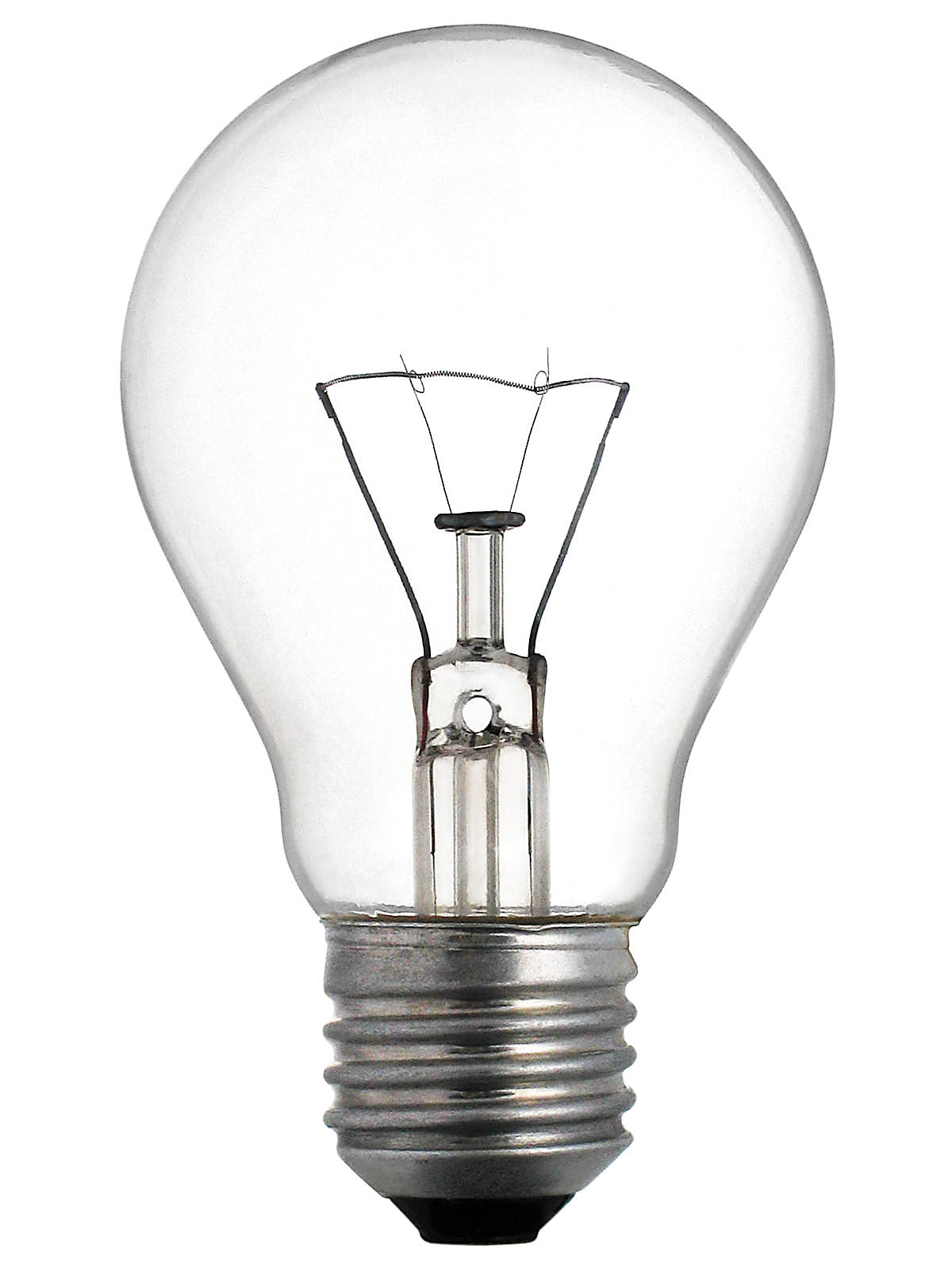 #3
They stay happy.  They don't waste energy on things they can't control.
BBV2M LLC
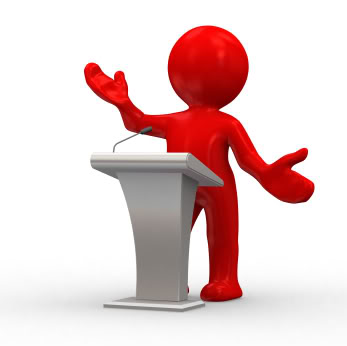 #4
They are kind, fair and unafraid to speak up.
BBV2M LLC
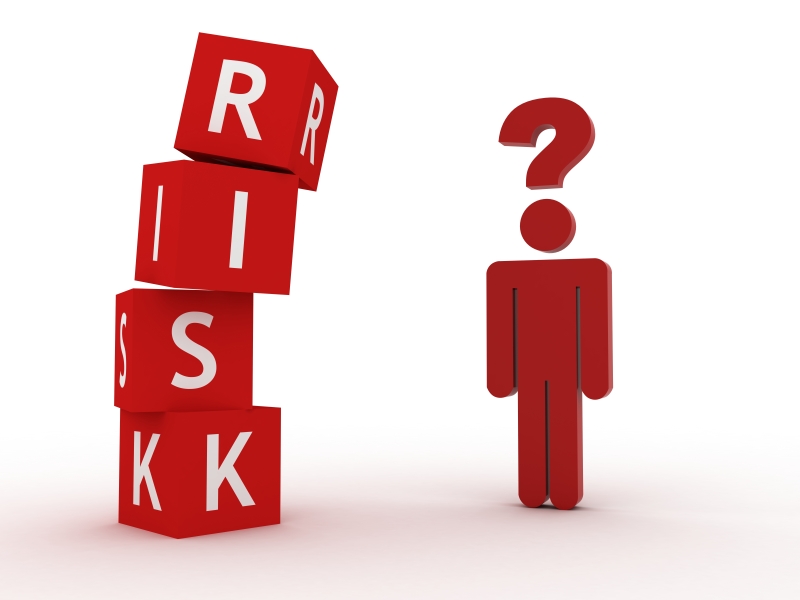 #5
They are willing to take calculated risks.
BBV2M LLC
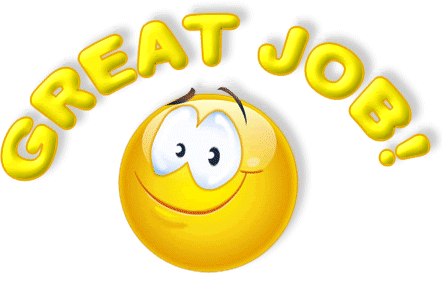 #6
They celebrate other peoples success. They don't resent that success
BBV2M LLC
BBV2M-BrothersBrooksVision2MissionLLC.comBBV2M@gmail.com